Romans
THE BOOK OF
1:1-17 – The Good News About Salvation
Intro
Author
Romans 1:1: Paul, a servant of Christ Jesus, called to be an apostle...
Intro
Author
Audience
Romans 1:7: To all in Rome who are loved by God and called to be his holy people.
Intro
Author
Audience
Seutonius: “[Emperor Claudius] expelled the Jews from Rome because they were constantly rioting at the instigation of Chrestus.”
Intro
Author
Audience
Provenance
Date
Romans 1
1	Paul, a servant of Christ Jesus, called to be an apostle and set apart for the gospel of God—
Romans 1
1	Paul, a servant of Christ Jesus, called to be an apostle and set apart for the gospel of God—
Gk. ευανγγελιον (euangelion) = Good News
Romans 1
1	Paul, a servant of Christ Jesus, called to be an apostle and set apart for the gospel of God—
2 	the gospel he promised beforehand through his prophets in the Holy Scriptures
Romans 1
1	Paul, a servant of Christ Jesus, called to be an apostle and set apart for the gospel of God—
2 	the gospel he promised beforehand through his prophets in the Holy Scriptures
Romans 1
1	Paul, a servant of Christ Jesus, called to be an apostle and set apart for the gospel of God—
2 	the gospel he promised beforehand through his prophets in the Holy Scriptures 
3 	regarding his Son, who as to his earthly life was a descendant of David
Romans 1
Isaiah 9:6: For to us a child is born, to us a son is given, and the government will be on his shoulders. And he will be called Wonderful Counselor, Mighty God, Everlasting Father, Prince of Peace. Of the greatness of his government and peace there will be no end. He will reign on David’s throne…from that time on and forever.
1	Paul, a servant of Christ Jesus, called to be an apostle and set apart for the gospel of God—
2 	the gospel he promised beforehand through his prophets in the Holy Scriptures 
3 	regarding his Son, who as to his earthly life was a descendant of David
The Old Testament predicted that David’s family line would bear the Messiah.
Romans 1
Isaiah 9:6: For to us a child is born, to us a son is given, and the government will be on his shoulders. And he will be called Wonderful Counselor, Mighty God, Everlasting Father, Prince of Peace. Of the greatness of his government and peace there will be no end. He will reign on David’s throne…from that time on and forever.
1	Paul, a servant of Christ Jesus, called to be an apostle and set apart for the gospel of God—
2 	the gospel he promised beforehand through his prophets in the Holy Scriptures 
3 	regarding his Son, who as to his earthly life was a descendant of David
The Messiah will be human.
Romans 1
Isaiah 9:6: For to us a child is born, to us a son is given, and the government will be on his shoulders. And he will be called Wonderful Counselor, Mighty God, Everlasting Father, Prince of Peace. Of the greatness of his government and peace there will be no end. He will reign on David’s throne…from that time on and forever.
1	Paul, a servant of Christ Jesus, called to be an apostle and set apart for the gospel of God—
2 	the gospel he promised beforehand through his prophets in the Holy Scriptures 
3 	regarding his Son, who as to his earthly life was a descendant of David
But he will also be a divine being.
Romans 1
Isaiah 9:6: For to us a child is born, to us a son is given, and the government will be on his shoulders. And he will be called Wonderful Counselor, Mighty God, Everlasting Father, Prince of Peace. Of the greatness of his government and peace there will be no end. He will reign on David’s throne…from that time on and forever.
1	Paul, a servant of Christ Jesus, called to be an apostle and set apart for the gospel of God—
2 	the gospel he promised beforehand through his prophets in the Holy Scriptures 
3 	regarding his Son, who as to his earthly life was a descendant of David
But he will also be a divine being.
Romans 1
Isaiah 9:6: For to us a child is born, to us a son is given, and the government will be on his shoulders. And he will be called Wonderful Counselor, Mighty God, Everlasting Father, Prince of Peace. Of the greatness of his government and peace there will be no end. He will reign on David’s throne…from that time on and forever.
1	Paul, a servant of Christ Jesus, called to be an apostle and set apart for the gospel of God—
2 	the gospel he promised beforehand through his prophets in the Holy Scriptures 
3 	regarding his Son, who as to his earthly life was a descendant of David
Wonderful Counselor (Isa. 25:1; 28:29), Eternal Father (Isa. 63:16b), Prince of Peace (Isa. 26:3, 12)
But he will also be a divine being.
Romans 1
Isaiah 9:6: For to us a child is born, to us a son is given, and the government will be on his shoulders. And he will be called Wonderful Counselor, Mighty God, Everlasting Father, Prince of Peace. Of the greatness of his government and peace there will be no end. He will reign on David’s throne…from that time on and forever.
1	Paul, a servant of Christ Jesus, called to be an apostle and set apart for the gospel of God—
2 	the gospel he promised beforehand through his prophets in the Holy Scriptures 
3 	regarding his Son, who as to his earthly life was a descendant of David
Wonderful Counselor (Isa. 25:1; 28:29), Eternal Father (Isa. 63:16b), Prince of Peace (Isa. 26:3, 12)
The Old Testament also predicted the Messiah would be born in the same town as David.
Romans 1
Matthew 2:1-6: Jesus was born in Bethlehem in Judea, during the time of King Herod…When King Herod heard this he was disturbed…He had called together all the people’s chief priests and teachers of the law, he asked them where the Messiah was to be born.
1	Paul, a servant of Christ Jesus, called to be an apostle and set apart for the gospel of God—
2 	the gospel he promised beforehand through his prophets in the Holy Scriptures 
3 	regarding his Son, who as to his earthly life was a descendant of David
The Old Testament also predicted the Messiah would be born in the same town as David.
Romans 1
Matthew 2:1-6: “In Bethlehem in Judea,” they replied, “for this is what the prophet has written: 
‘But you, Bethlehem, in the land of Judah, are by no means least among the rulers of Judah; for out of you will come a ruler who will shepherd my people Israel.’” [Micah 5:2]
1	Paul, a servant of Christ Jesus, called to be an apostle and set apart for the gospel of God—
2 	the gospel he promised beforehand through his prophets in the Holy Scriptures 
3 	regarding his Son, who as to his earthly life was a descendant of David
The Old Testament also predicted the Messiah would be born in the same town as David.
Romans 1
2 	the gospel he promised beforehand through his prophets in the Holy Scriptures… 
4 	and who through the Spirit of holiness was appointed the Son of God in power by his resurrection from the dead: Jesus Christ our Lord.
Romans 1
Matthew 27:46: About three in the afternoon Jesus cried out in a loud voice, “My God, my God, why have you forsaken me?”
2 	the gospel he promised beforehand through his prophets in the Holy Scriptures… 
4 	and who through the Spirit of holiness was appointed the Son of God in power by his resurrection from the dead: Jesus Christ our Lord.
The Old Testament also predicted the Messiah would suffer and die.
Romans 1
Psalm 22
2 	the gospel he promised beforehand through his prophets in the Holy Scriptures… 
4 	and who through the Spirit of holiness was appointed the Son of God in power by his resurrection from the dead: Jesus Christ our Lord.
The Old Testament also predicted the Messiah would suffer and die.
Romans 1
Psalm 22:1: My God, my God, why have you forsaken me? Why are you so far from saving me, so far from my cries of anguish?
The psalms were often set to music.
2 	the gospel he promised beforehand through his prophets in the Holy Scriptures… 
4 	and who through the Spirit of holiness was appointed the Son of God in power by his resurrection from the dead: Jesus Christ our Lord.
The Old Testament also predicted the Messiah would suffer and die.
Don’t Stop Believin’ by Journey
Just a small town girl; 
Living in a lonely world; 
She took the midnight train; 
Going anywhere
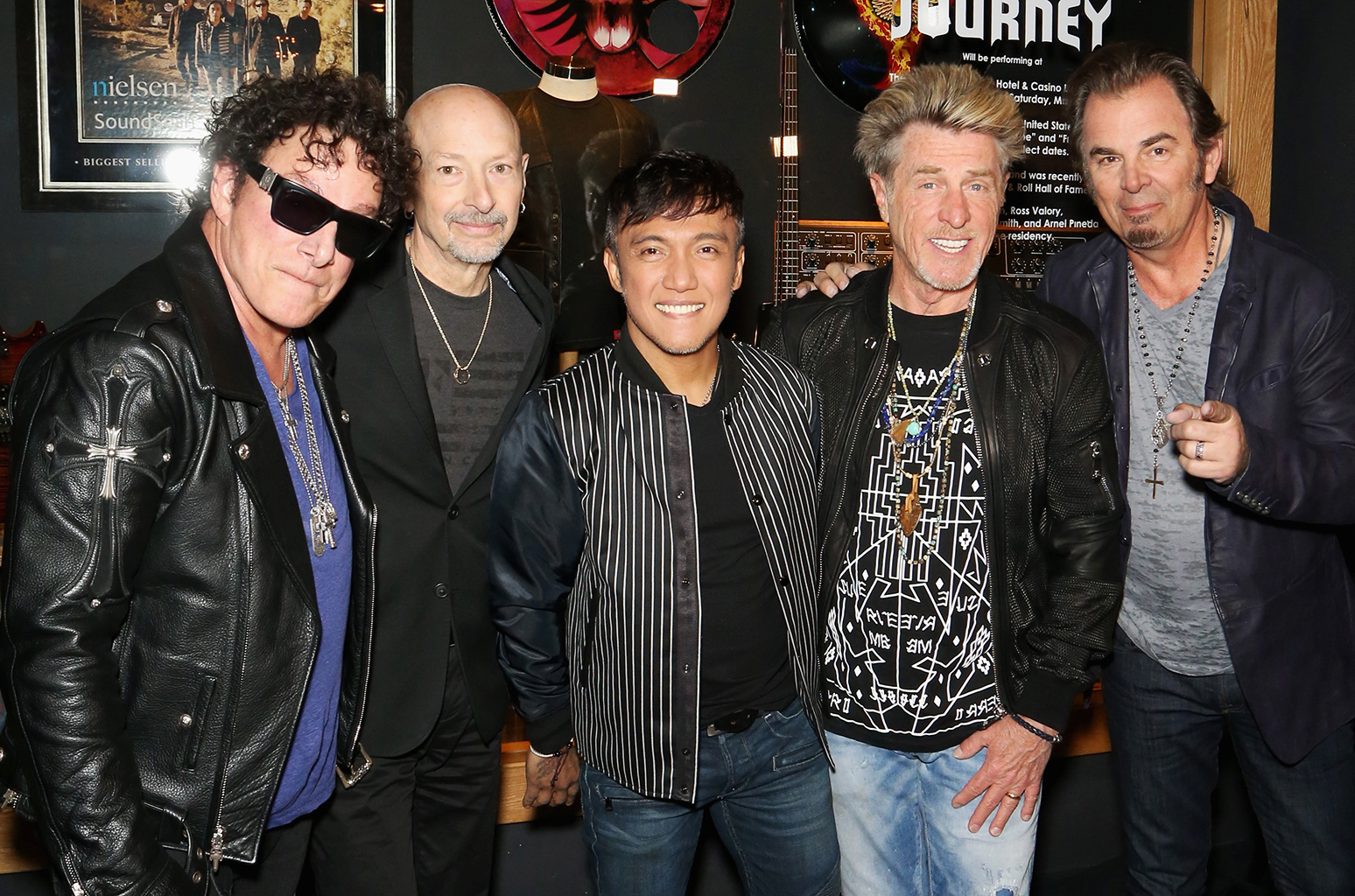 Romans 1
Psalm 22:7-8: All who see me mock me; they hurl insults, shaking their heads. “He trusts in the LORD…let the LORD rescue him.” 
“He saved others…but he can’t even save himself.” (Matt. 27:42)
2 	the gospel he promised beforehand through his prophets in the Holy Scriptures… 
4 	and who through the Spirit of holiness was appointed the Son of God in power by his resurrection from the dead: Jesus Christ our Lord.
The Old Testament also predicted the Messiah would suffer and die.
Romans 1
Psalm 22:7-8: All who see me mock me; they hurl insults, shaking their heads. “He trusts in the LORD…let the LORD rescue him.” 
God could not rescue his son if he planned to rescue the entire human race.
2 	the gospel he promised beforehand through his prophets in the Holy Scriptures… 
4 	and who through the Spirit of holiness was appointed the Son of God in power by his resurrection from the dead: Jesus Christ our Lord.
The Old Testament also predicted the Messiah would suffer and die.
Romans 1
Psalm 22:12: Many bulls surround me; strong bulls of Bashan encircle me. 
“band of evil doers…dogs” (v16) = a term for Gentiles
2 	the gospel he promised beforehand through his prophets in the Holy Scriptures… 
4 	and who through the Spirit of holiness was appointed the Son of God in power by his resurrection from the dead: Jesus Christ our Lord.
The Old Testament also predicted the Messiah would suffer and die.
Romans 1
Psalm 22:14-15: I am poured out like water, and all my bones are out of joint. My heart has turned to wax; it has melted within me. My mouth is dried up like a potsherd, and my tongue sticks to the roof of my mouth; you lay me in the dust of death.
2 	the gospel he promised beforehand through his prophets in the Holy Scriptures… 
4 	and who through the Spirit of holiness was appointed the Son of God in power by his resurrection from the dead: Jesus Christ our Lord.
The Old Testament also predicted the Messiah would suffer and die.
Romans 1
Psalm 22:14-15: I am poured out like water, and all my bones are out of joint. My heart has turned to wax; it has melted within me. My mouth is dried up like a potsherd, and my tongue sticks to the roof of my mouth; you lay me in the dust of death.
2 	the gospel he promised beforehand through his prophets in the Holy Scriptures… 
4 	and who through the Spirit of holiness was appointed the Son of God in power by his resurrection from the dead: Jesus Christ our Lord.
The Old Testament also predicted the Messiah would suffer and die.
Romans 1
Psalm 22:14-15: I am poured out like water, and all my bones are out of joint. My heart has turned to wax; it has melted within me. My mouth is dried up like a potsherd, and my tongue sticks to the roof of my mouth; you lay me in the dust of death.
2 	the gospel he promised beforehand through his prophets in the Holy Scriptures… 
4 	and who through the Spirit of holiness was appointed the Son of God in power by his resurrection from the dead: Jesus Christ our Lord.
The Old Testament also predicted the Messiah would suffer and die.
Romans 1
Psalm 22:14-15: I am poured out like water, and all my bones are out of joint. My heart has turned to wax; it has melted within me. My mouth is dried up like a potsherd, and my tongue sticks to the roof of my mouth; you lay me in the dust of death.
2 	the gospel he promised beforehand through his prophets in the Holy Scriptures… 
4 	and who through the Spirit of holiness was appointed the Son of God in power by his resurrection from the dead: Jesus Christ our Lord.
The Old Testament also predicted the Messiah would suffer and die.
Romans 1
Psalm 22:16: Dogs surround me, a pack of villains encircles me; they pierce my hands and my feet.
2 	the gospel he promised beforehand through his prophets in the Holy Scriptures… 
4 	and who through the Spirit of holiness was appointed the Son of God in power by his resurrection from the dead: Jesus Christ our Lord.
The Old Testament also predicted the Messiah would suffer and die.
Romans 1
Psalm 22:16: Dogs surround me, a pack of villains encircles me; they pierce my hands and my feet. 
Some might say, “Maybe Jesus sought to fulfill this Psalm.”
2 	the gospel he promised beforehand through his prophets in the Holy Scriptures… 
4 	and who through the Spirit of holiness was appointed the Son of God in power by his resurrection from the dead: Jesus Christ our Lord.
The Old Testament also predicted the Messiah would suffer and die.
Romans 1
Psalm 22:16: Dogs surround me, a pack of villains encircles me; they pierce my hands and my feet. 
Others would say, “David must be describing his own death.”
2 	the gospel he promised beforehand through his prophets in the Holy Scriptures… 
4 	and who through the Spirit of holiness was appointed the Son of God in power by his resurrection from the dead: Jesus Christ our Lord.
The Old Testament also predicted the Messiah would suffer and die.
Romans 1
Psalm 22:17-18: All my bones are on display; people stare and gloat over me. They divide my clothes among them and cast lots for my garment.
2 	the gospel he promised beforehand through his prophets in the Holy Scriptures… 
4 	and who through the Spirit of holiness was appointed the Son of God in power by his resurrection from the dead: Jesus Christ our Lord.
The Old Testament also predicted the Messiah would suffer and die.
Romans 1
Psalm 22:17-18: All my bones are on display; people stare and gloat over me. They divide my clothes among them and cast lots for my garment.
2 	the gospel he promised beforehand through his prophets in the Holy Scriptures… 
4 	and who through the Spirit of holiness was appointed the Son of God in power by his resurrection from the dead: Jesus Christ our Lord.
The Old Testament also predicted the Messiah would suffer and die.
Romans 1
Psalm 22:17-18: All my bones are on display; people stare and gloat over me. They divide my clothes among them and cast lots for my garment.
2 	the gospel he promised beforehand through his prophets in the Holy Scriptures… 
4 	and who through the Spirit of holiness was appointed the Son of God in power by his resurrection from the dead: Jesus Christ our Lord.
The Old Testament also foretold the Messiah’s resurrection.
Romans 1
Isaiah 53:5, 7, 9: He was pierced for our transgressions, he was crushed for our iniquities; the punishment that brought us peace was on him, and by his wounds we are healed…He was oppressed and afflicted, yet he did not open his mouth; he was led like a lamb to the slaughter…
2 	the gospel he promised beforehand through his prophets in the Holy Scriptures… 
4 	and who through the Spirit of holiness was appointed the Son of God in power by his resurrection from the dead: Jesus Christ our Lord.
The Old Testament also foretold the Messiah’s resurrection.
Romans 1
Isaiah 53:5, 7, 9: He was assigned a grave with the wicked, and with the rich in his death, though he had done no violence, nor was any deceit in his mouth.
2 	the gospel he promised beforehand through his prophets in the Holy Scriptures… 
4 	and who through the Spirit of holiness was appointed the Son of God in power by his resurrection from the dead: Jesus Christ our Lord.
The Old Testament also foretold the Messiah’s resurrection.
Romans 1
Isaiah 53:11-12: Though the LORD makes his life an offering for sin, he will see his offspring and prolong his days… After he has suffered, he will see the light of life.
2 	the gospel he promised beforehand through his prophets in the Holy Scriptures… 
4 	and who through the Spirit of holiness was appointed the Son of God in power by his resurrection from the dead: Jesus Christ our Lord.
The Old Testament also foretold the Messiah’s resurrection.
Romans 1
Isaiah 53:11-12: Though the LORD makes his life an offering for sin, he will see his offspring and prolong his days… After he has suffered, he will see the light of life.
2 	the gospel he promised beforehand through his prophets in the Holy Scriptures… 
4 	and who through the Spirit of holiness was appointed the Son of God in power by his resurrection from the dead: Jesus Christ our Lord.
Why would God include all of these Old Testament prophecies about the Messiah?
Romans 1
Isaiah 42:8-9: I am the LORD, that is My name; I will not give My glory to another, nor My praise to graven images. Behold, the former things have come to pass, now I declare new things; before they spring forth I proclaim them to you.
2 	the gospel he promised beforehand through his prophets in the Holy Scriptures… 
4 	and who through the Spirit of holiness was appointed the Son of God in power by his resurrection from the dead: Jesus Christ our Lord.
Why would God include all of these Old Testament prophecies about the Messiah?
Romans 1
5 	Through him we received grace and apostleship to call all the Gentiles to the obedience that comes from faith for his name’s sake. 
6 	And you also are among those Gentiles who are called to belong to Jesus Christ. 
7 	To all in Rome who are loved by God and called to be his holy people: Grace and peace to you from God our Father and from the Lord Jesus Christ.
Romans 1
5 	Through him we received grace and apostleship to call all the Gentiles to the obedience that comes from faith for his name’s sake. 
6 	And you also are among those Gentiles who are called to belong to Jesus Christ. 
7 	To all in Rome who are loved by God and called to be his holy people: Grace and peace to you from God our Father and from the Lord Jesus Christ.
Grace always precedes peace.
Romans 1
5 	Through him we received grace and apostleship to call all the Gentiles to the obedience that comes from faith for his name’s sake. 
6 	And you also are among those Gentiles who are called to belong to Jesus Christ. 
7 	To all in Rome who are loved by God and called to be his holy people: Grace and peace to you from God our Father and from the Lord Jesus Christ.
John 14:27: Peace I leave with you, my peace I give you. I do not give to you as the world gives.
Romans 1
8 	First, I thank my God through Jesus Christ for all of you, because your faith is being reported all over the world. 
9 	God, whom I serve in my spirit in preaching the gospel of his Son, is my witness how constantly I remember you 
10 	in my prayers at all times; and I pray that now at last by God’s will the way may be opened for me to come to you.
Romans 1
11 	I long to see you so that I may impart to you some spiritual gift to make you strong—
12 	that is, that you and I may be mutually encouraged by each other’s faith.
Romans 1
13 	I do not want you to be unaware, brothers and sisters, that I planned many times to come to you (but have been prevented from doing so until now) in order that I might have a harvest among you, just as I have had among the other Gentiles. 
14 	I am obligated both to Greeks and non-Greeks, both to the wise and the foolish.
Romans 1
15 	That is why I am so eager to preach the gospel also to you who are in Rome. 
16 	For I am not ashamed of the gospel, because it is the power of God that brings salvation to everyone who believes: first to the Jew, then to the Gentile.
Romans 1
15 	That is why I am so eager to preach the gospel also to you who are in Rome. 
16 	For I am not ashamed of the gospel, because it is the power of God that brings salvation to everyone who believes: first to the Jew, then to the Gentile.
Romans 1
15 	That is why I am so eager to preach the gospel also to you who are in Rome. 
16 	For I am not ashamed of the gospel, because it is the power of God that brings salvation to everyone who believes: first to the Jew, then to the Gentile.
Romans 1
17 	For in the gospel the righteousness of God is revealed—a righteousness that is by faith from first to last…
“This Good News tells us how God makes us right in his sight. This is accomplished from start to finish by faith” (NLT).
Romans 1
17 	For in the gospel the righteousness of God is revealed—a righteousness that is by faith from first to last…
	Just as it is written: “The righteous will live by faith.”
“I felt my heart strangely warmed. I felt I did not trust in Christ, Christ alone, for salvation; and an assurance was given me that He had taken away my sins, even mine, and saved me from the law of sin and death.”
Romans 1
17 	For in the gospel the righteousness of God is revealed—a righteousness that is by faith from first to last…
	Just as it is written: “The righteous will live by faith.”
“I felt my heart strangely warmed. I felt I did not trust in Christ, Christ alone, for salvation; and an assurance was given me that He had taken away my sins, even mine, and saved me from the law of sin and death.” –John Wesley
Conclusions
❶	Paul had never visited Rome, so he covers Christianity from A to Z.
❷ 	Next week, we’ll read how Paul starts with the existence of God.
❸ 	Why not devote a few hours of your life to thinking about these deep questions?
Romans
THE BOOK OF
1:1-17 – The Good News About Salvation